Electronics and Electrical Plastics Waste
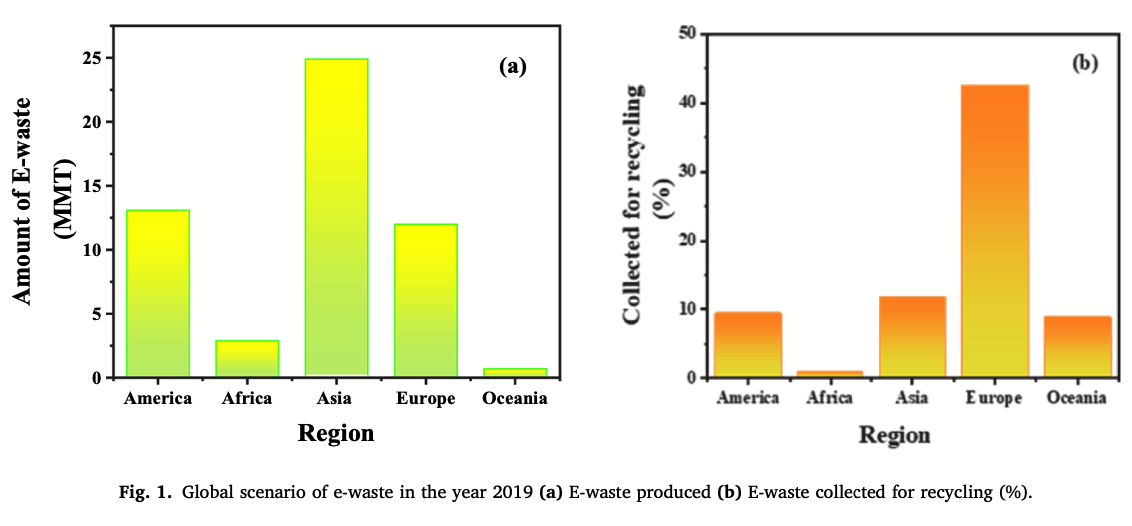 Waste Electrical and Electronic Equipment (WEEE)
Brominated Flame Retardants (BRFs) 
Antimony Trioxide Flame Retardants
1
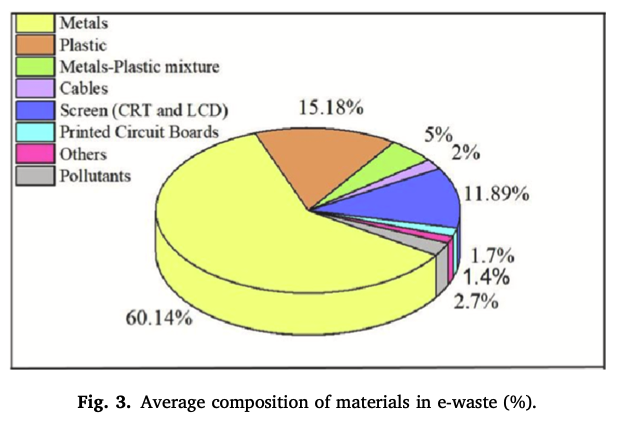 Electronics and Electrical Plastics Waste
2
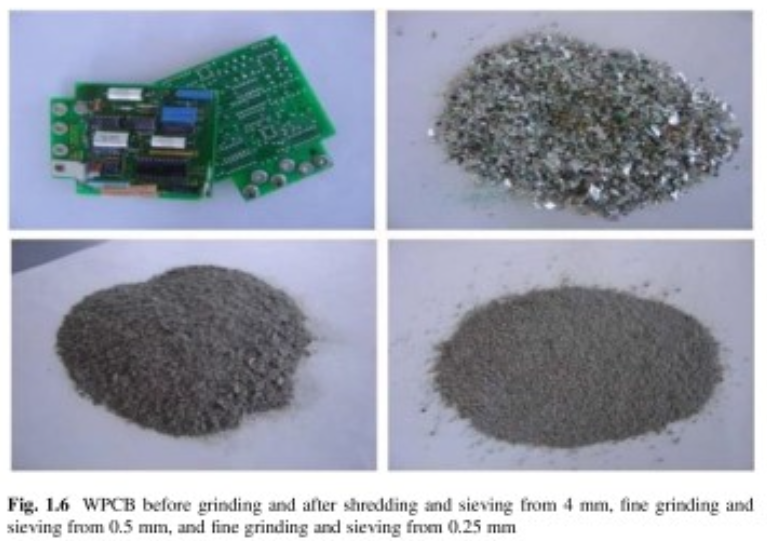 Electronics and Electrical Plastics Waste
3
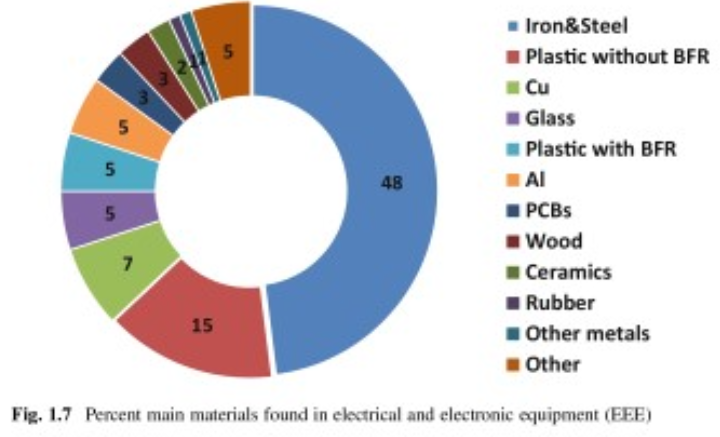 Electronics and Electrical Plastics Waste
4
Electronics and Electrical Plastics Waste
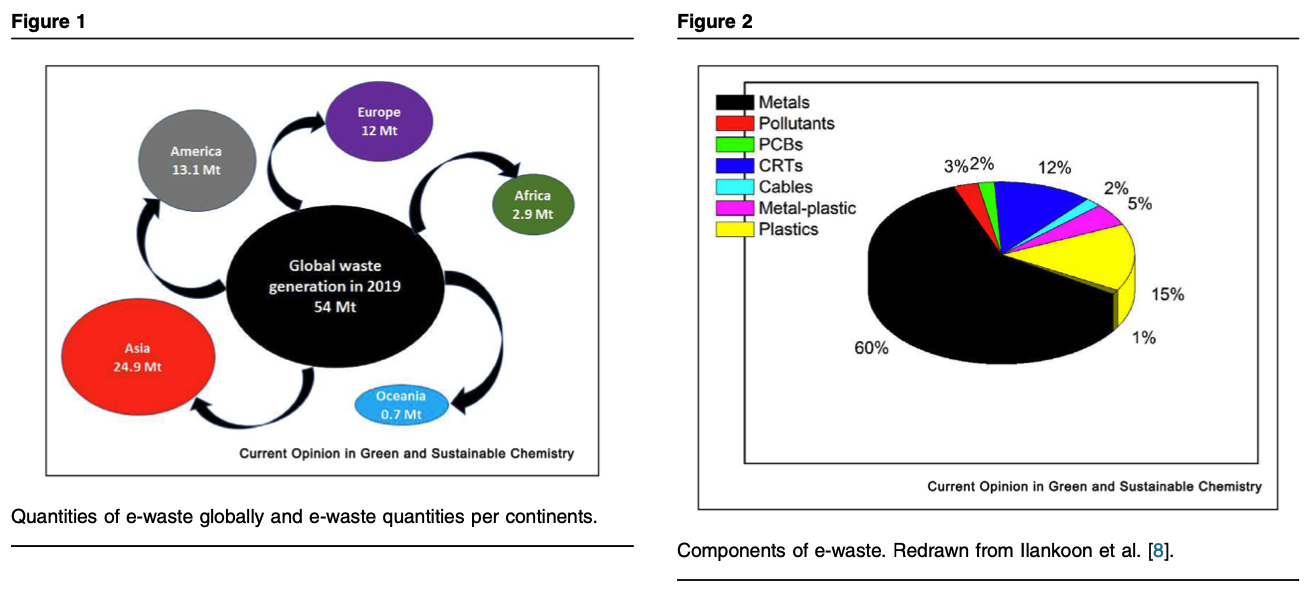 5
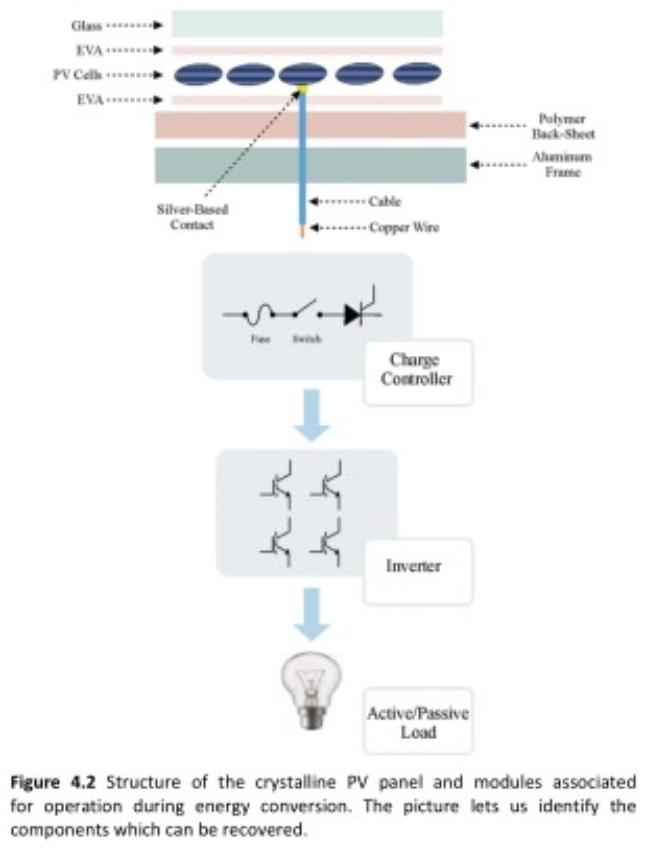 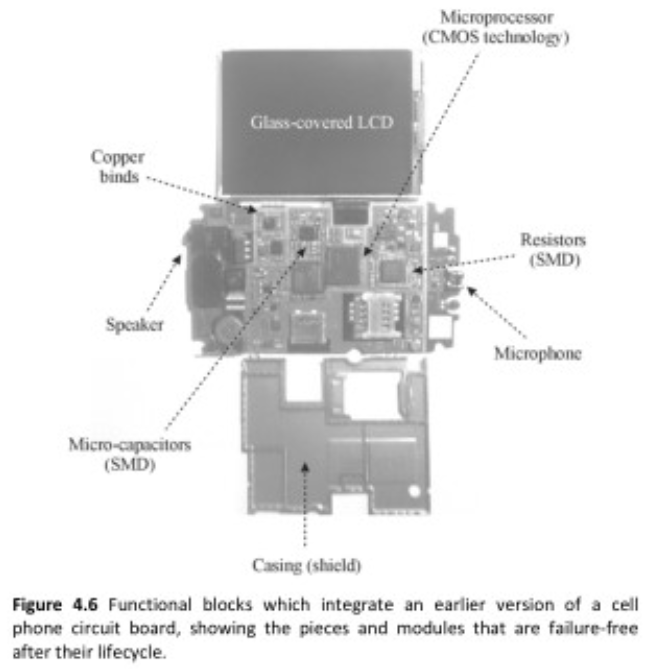 6
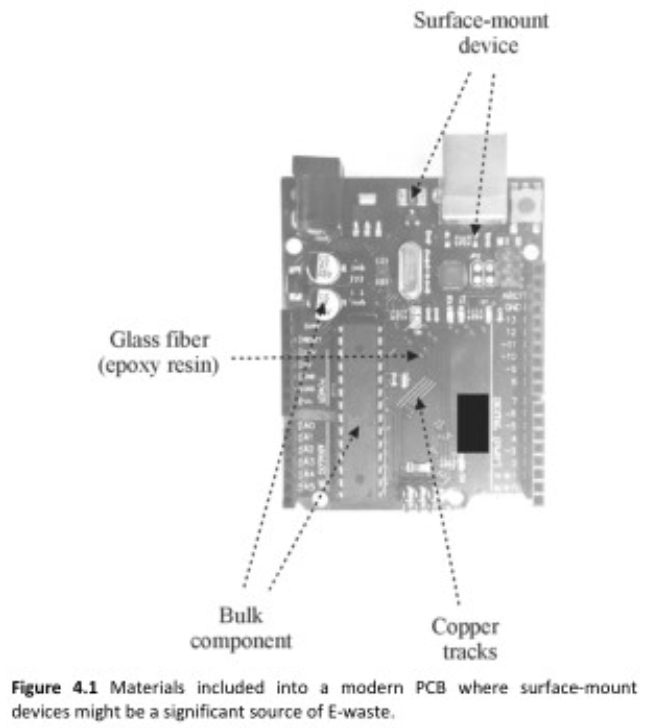 7
Electronics and Electrical Plastics Waste
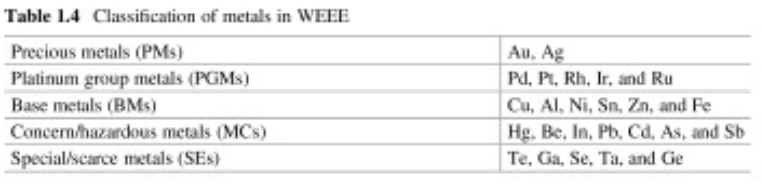 8
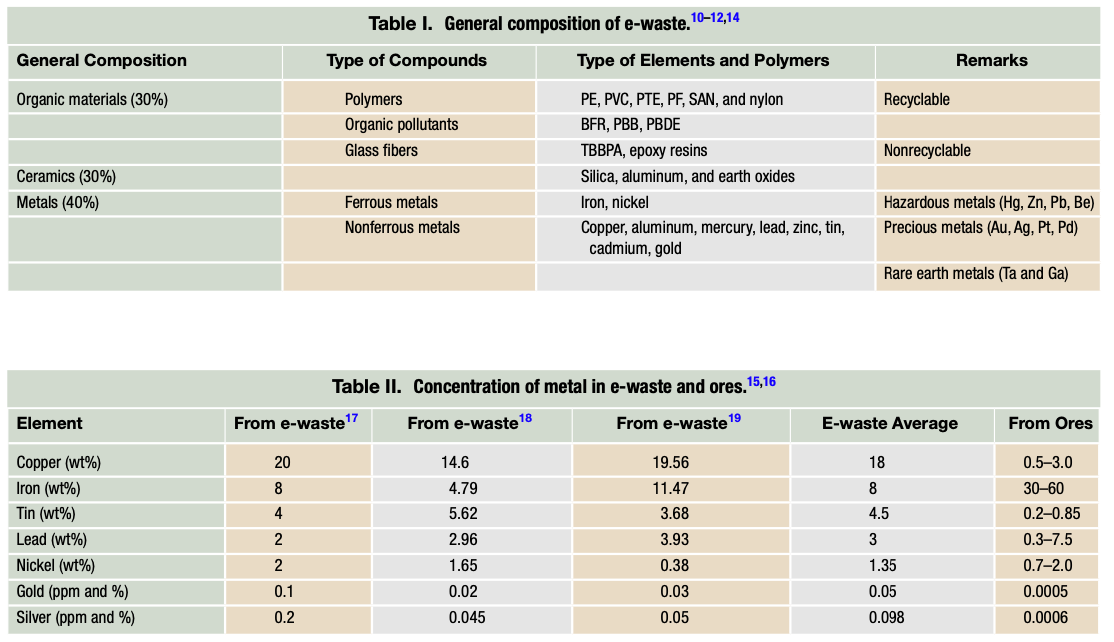 Electronics and Electrical Plastics Waste
9
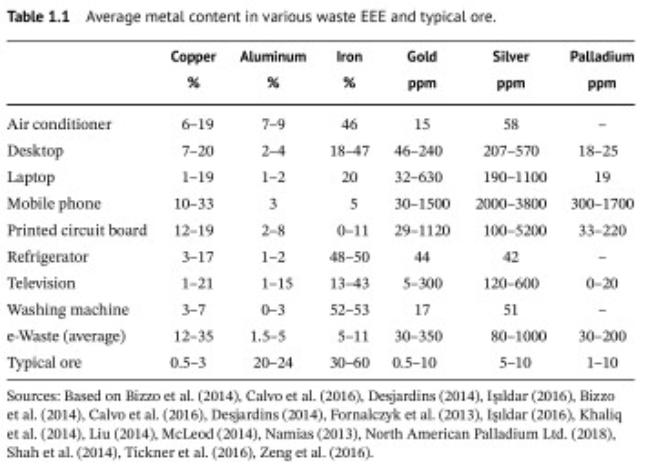 Electronics and Electrical Plastics Waste
10
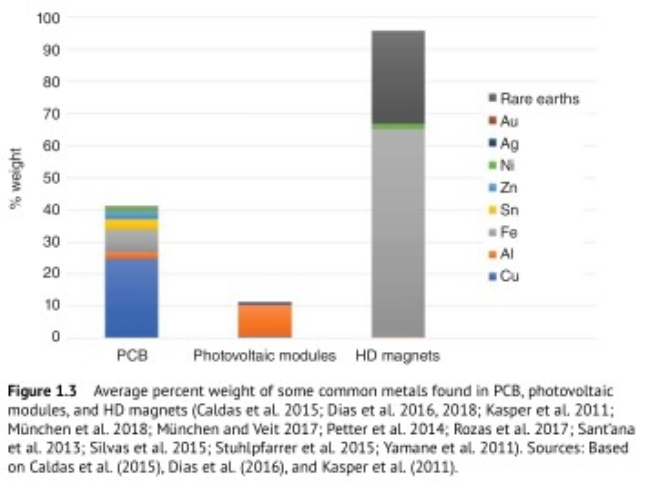 Electronics and Electrical Plastics Waste
11
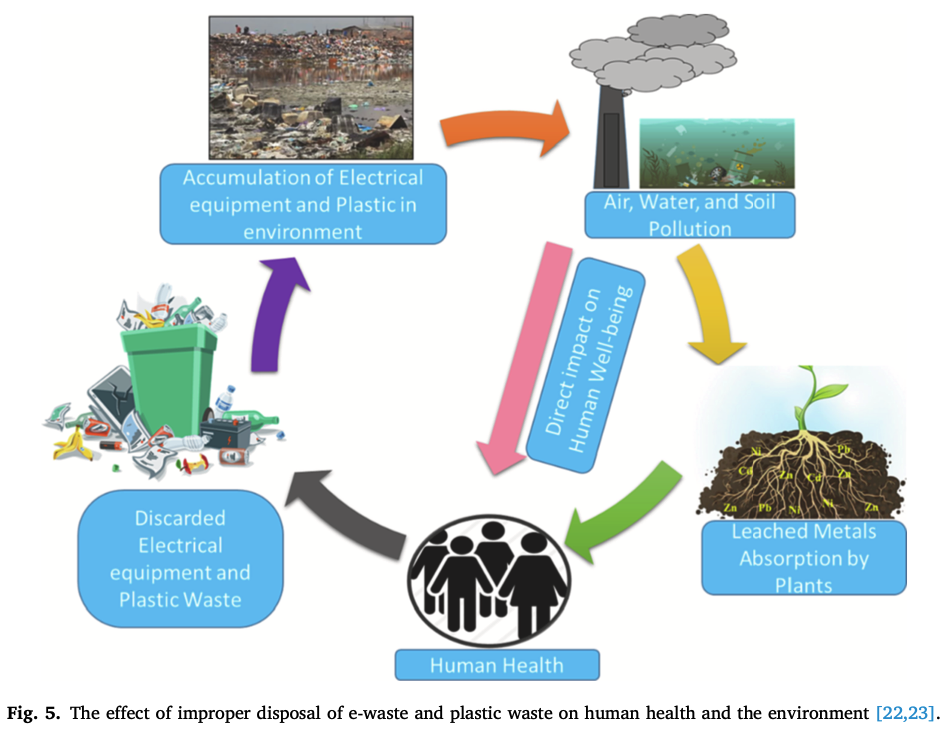 80% goes to landfill
Electronics and Electrical Plastics Waste
12
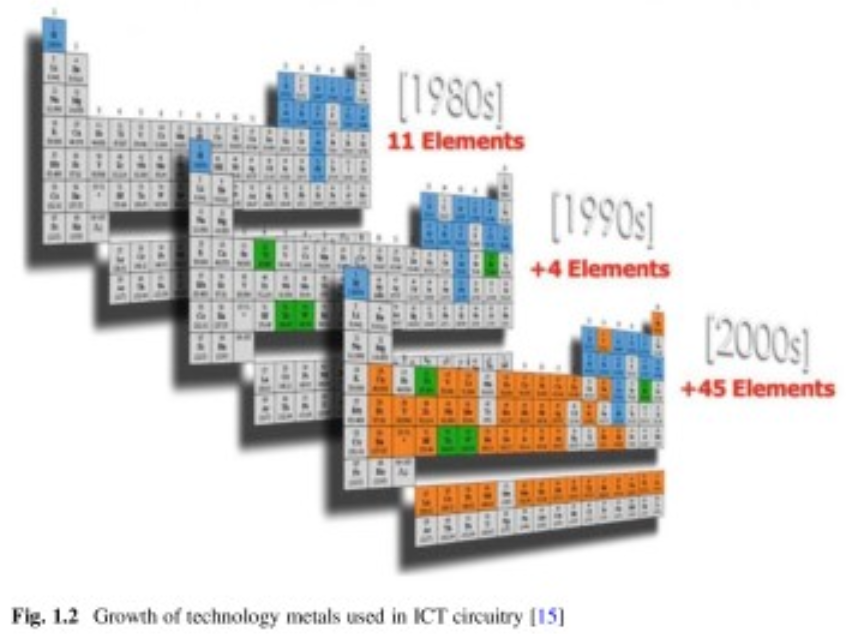 Electronics and Electrical Plastics Waste
13
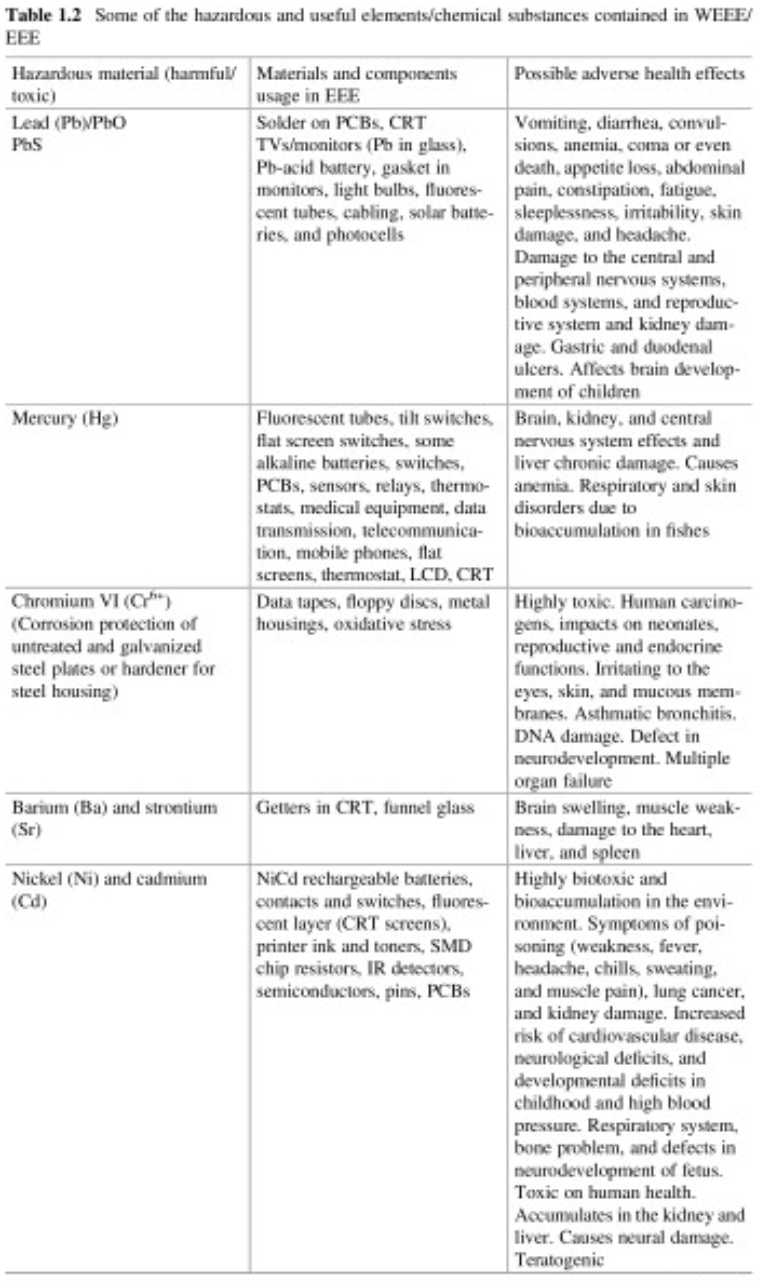 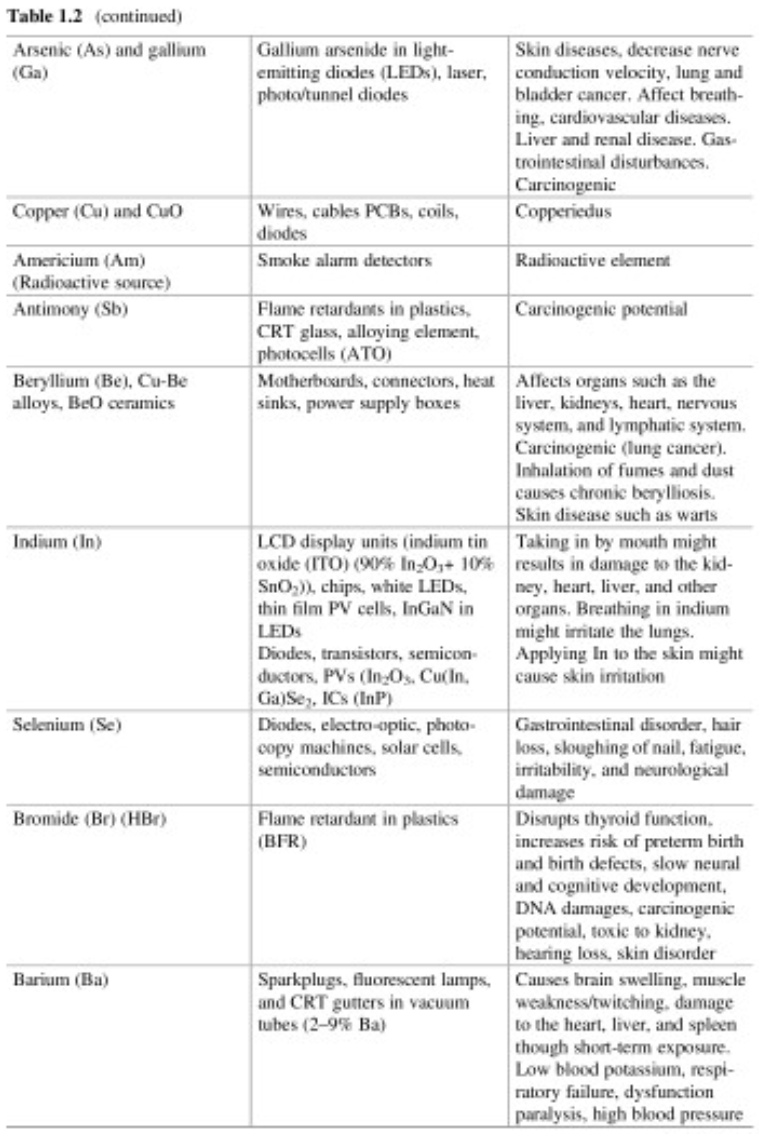 14
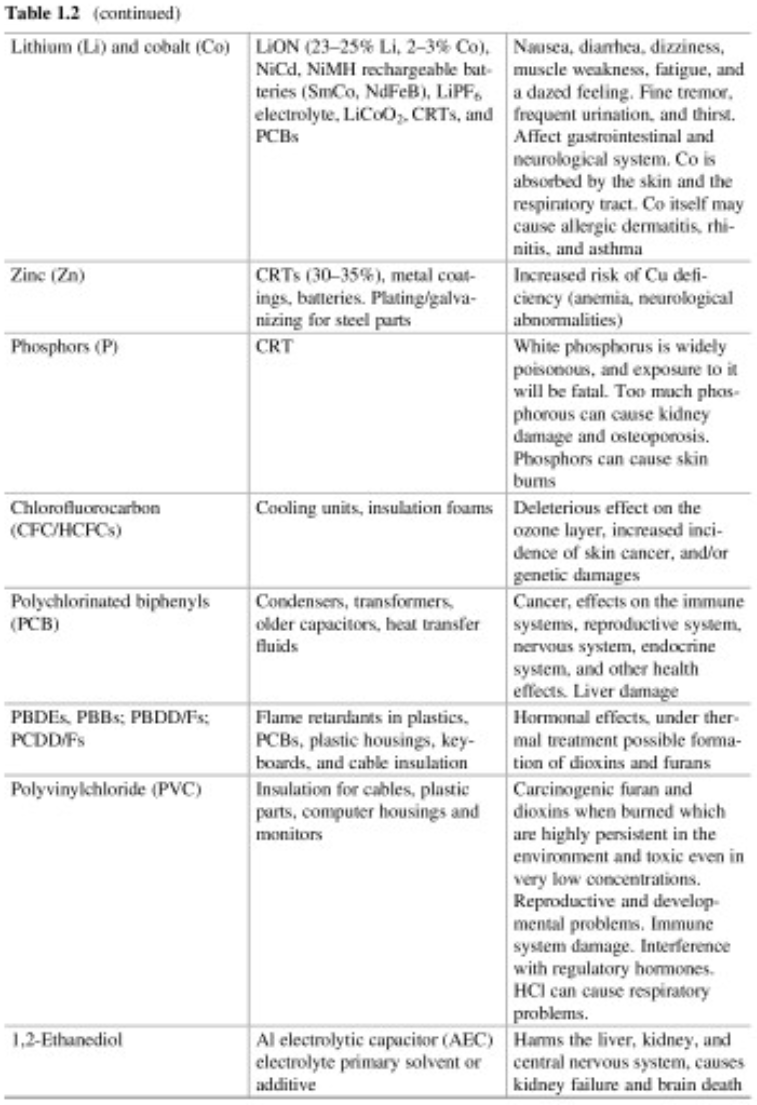 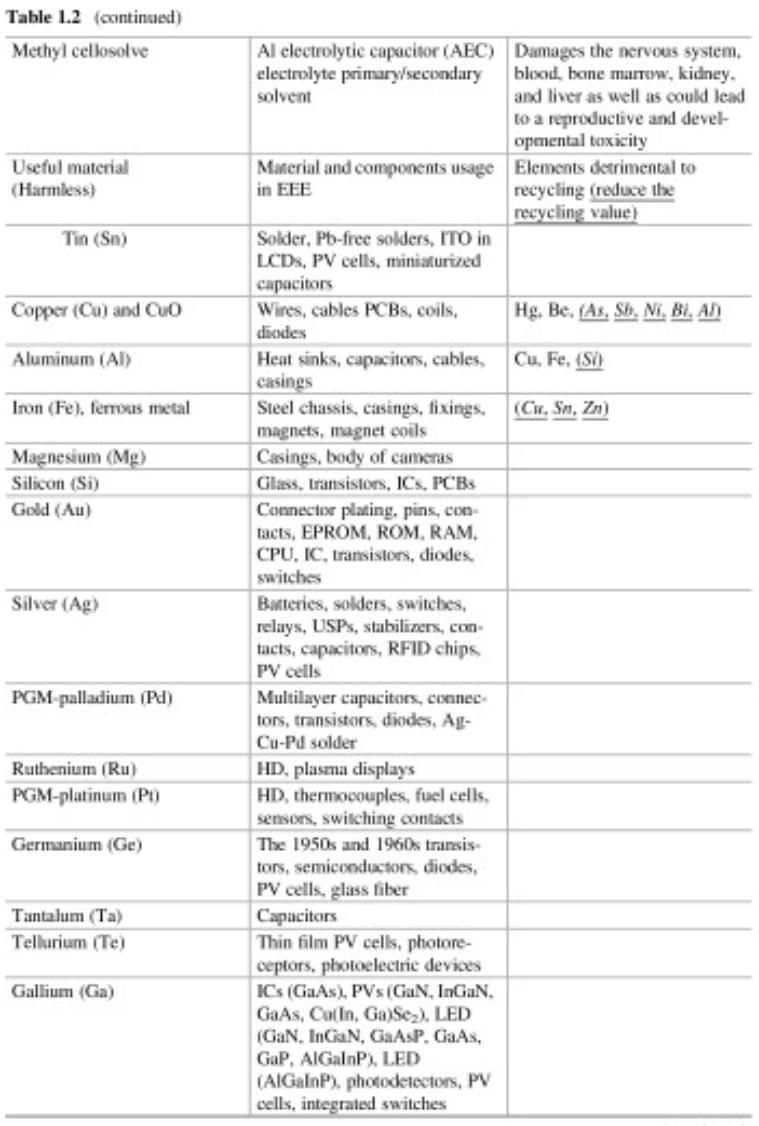 15
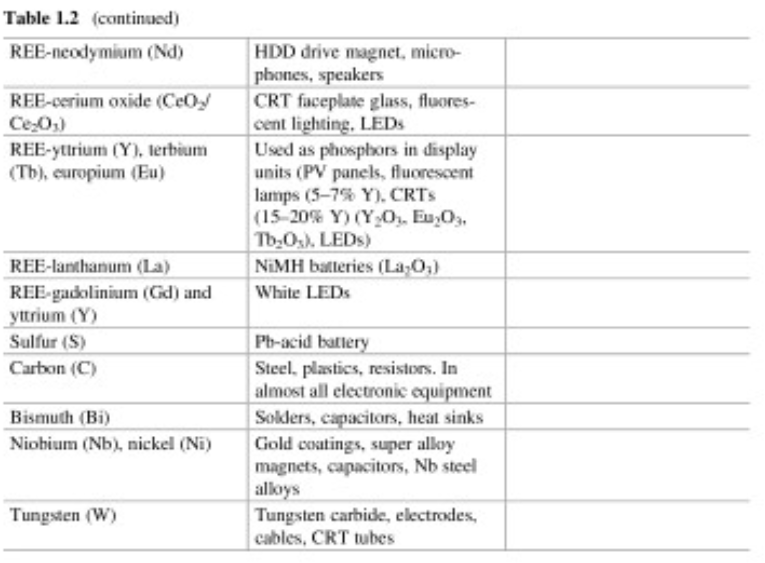 16
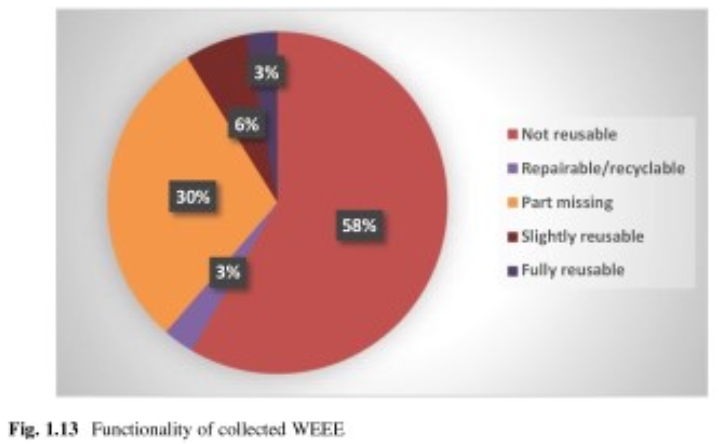 Electronics and Electrical Plastics Waste
17
E-Waste Value Chain
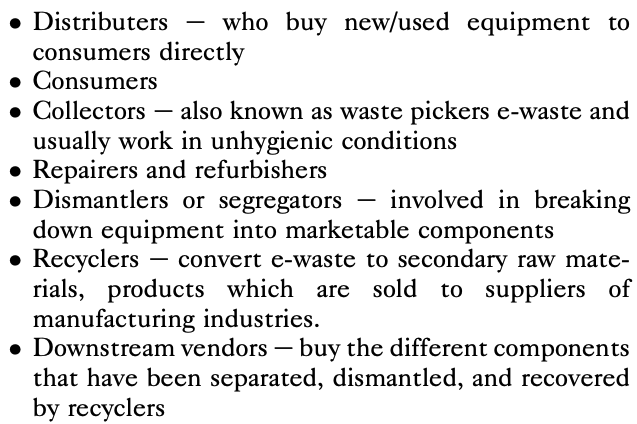 18
According to The Global E-waste Monitor 2020, it was reported that in 2019, about 54 million metric tonnes of e-waste was annually produced of which only 17% was collected and recycled. The rest (estimated to have a monetary value of US $ 64 billion) is dumped in landfills or illegally exported to African and Asian countries where it is managed/recycled by informal workers.

70% of hazardous waste in landfills are WEEE
19
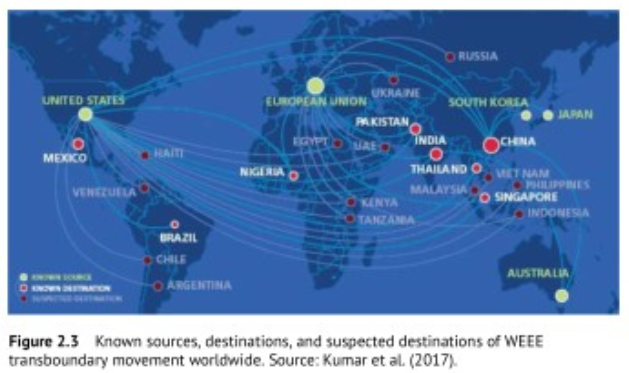 20
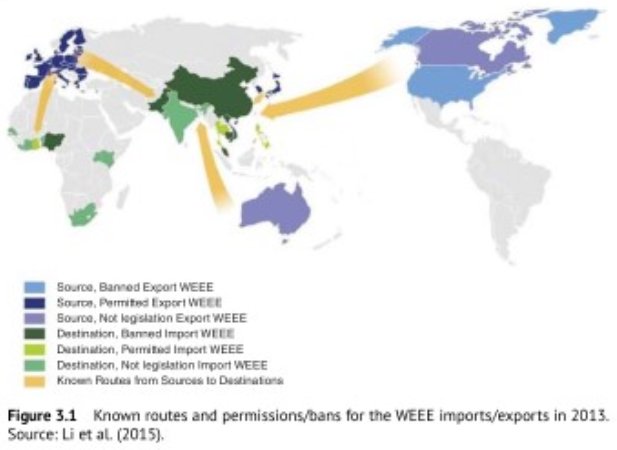 21
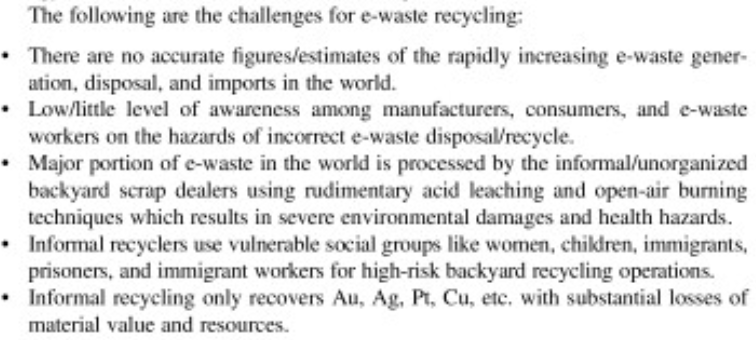 22
How e-Waste is Recycled
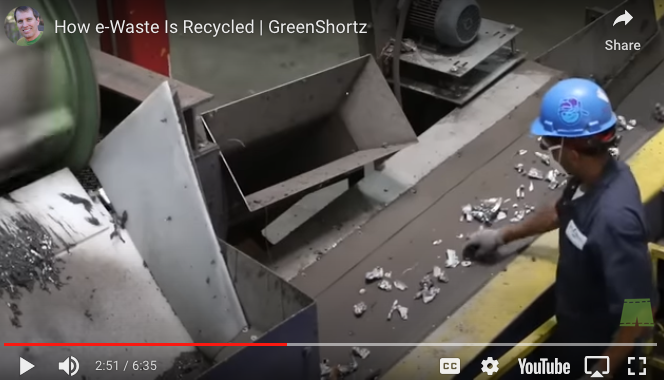 23
Tracking e-Waste
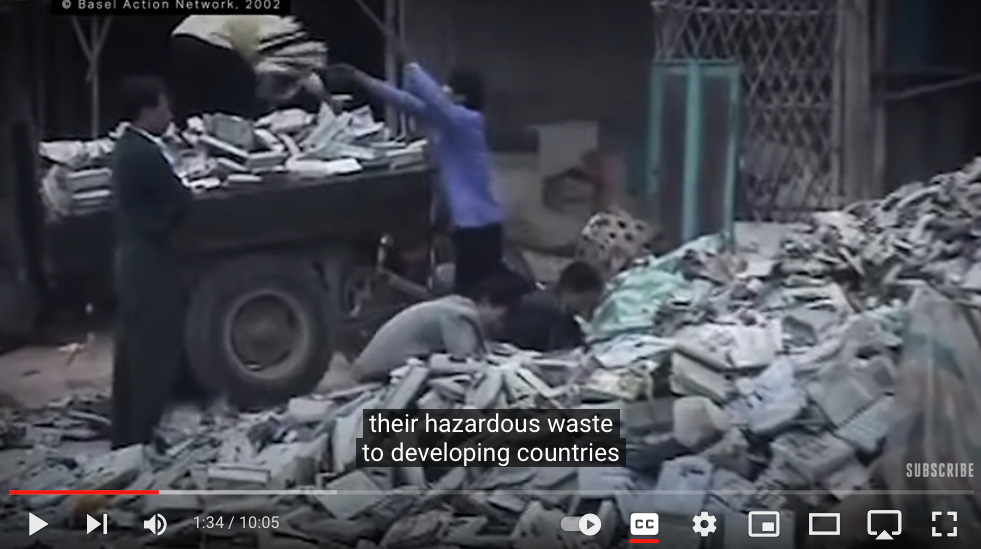 24
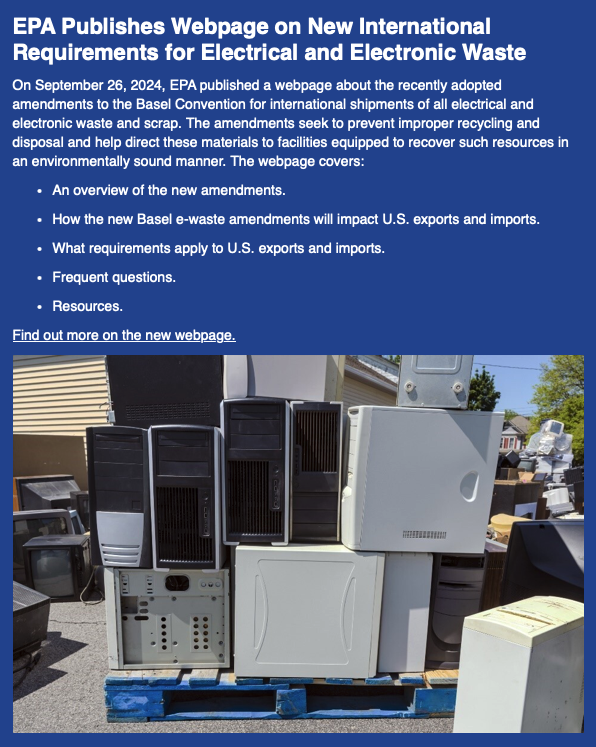 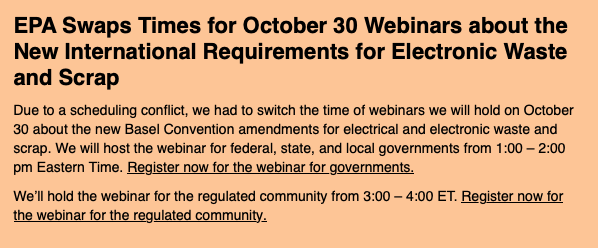 25
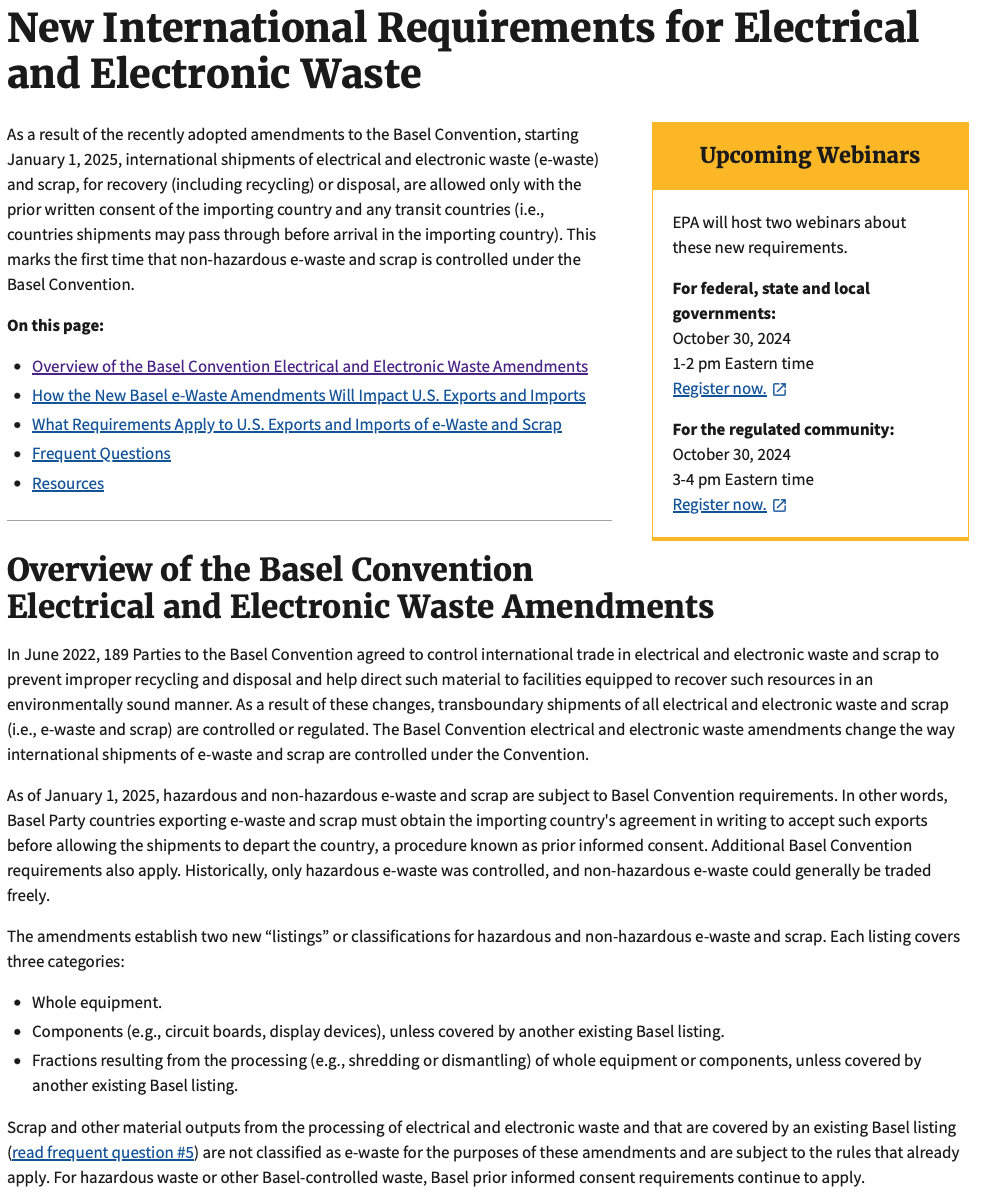 26
Recycling of e-Waste
-Step 1 Collection
-Step 2 Manual sorting
-Step 3 Dismantling
-Step 4 Shredding
-Step 5 Mechanical  separation
	Metals from non-metal
 Plastics: PC, ABS, HIPS, PA, PP, PE, 
polyesters, epoxy fiberglass composites
BFRs
27
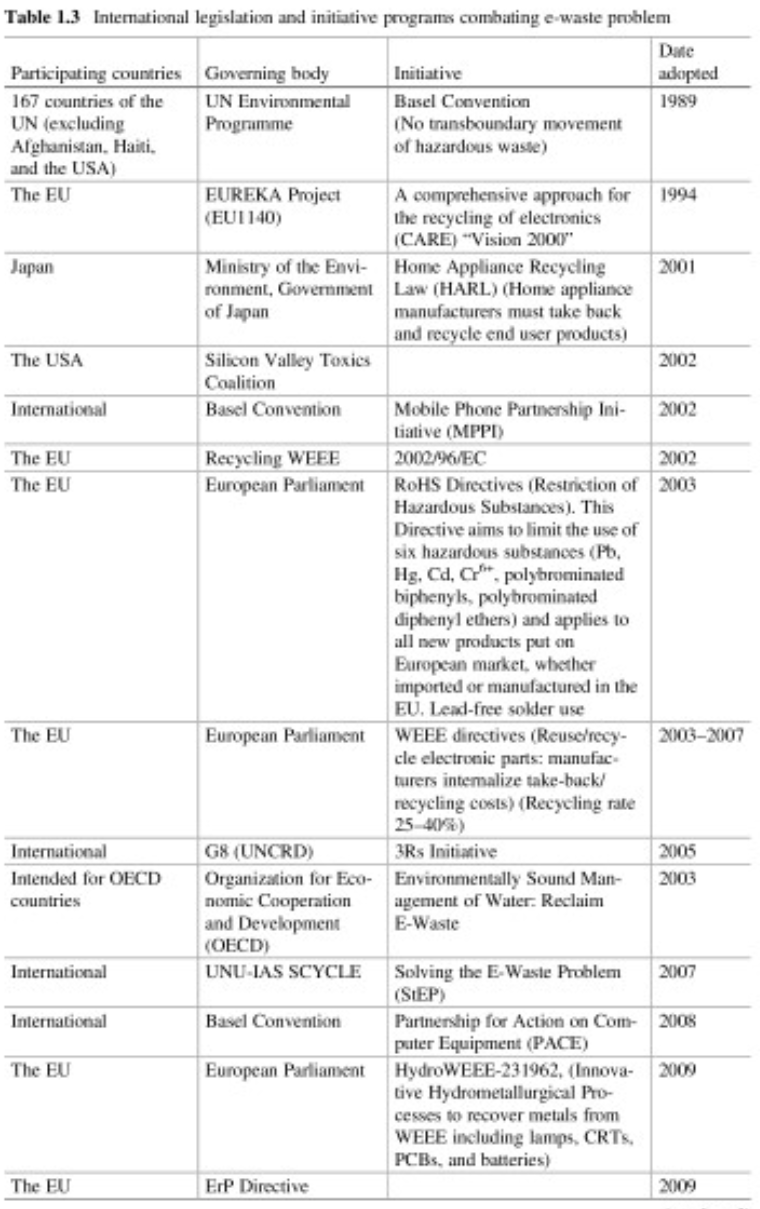 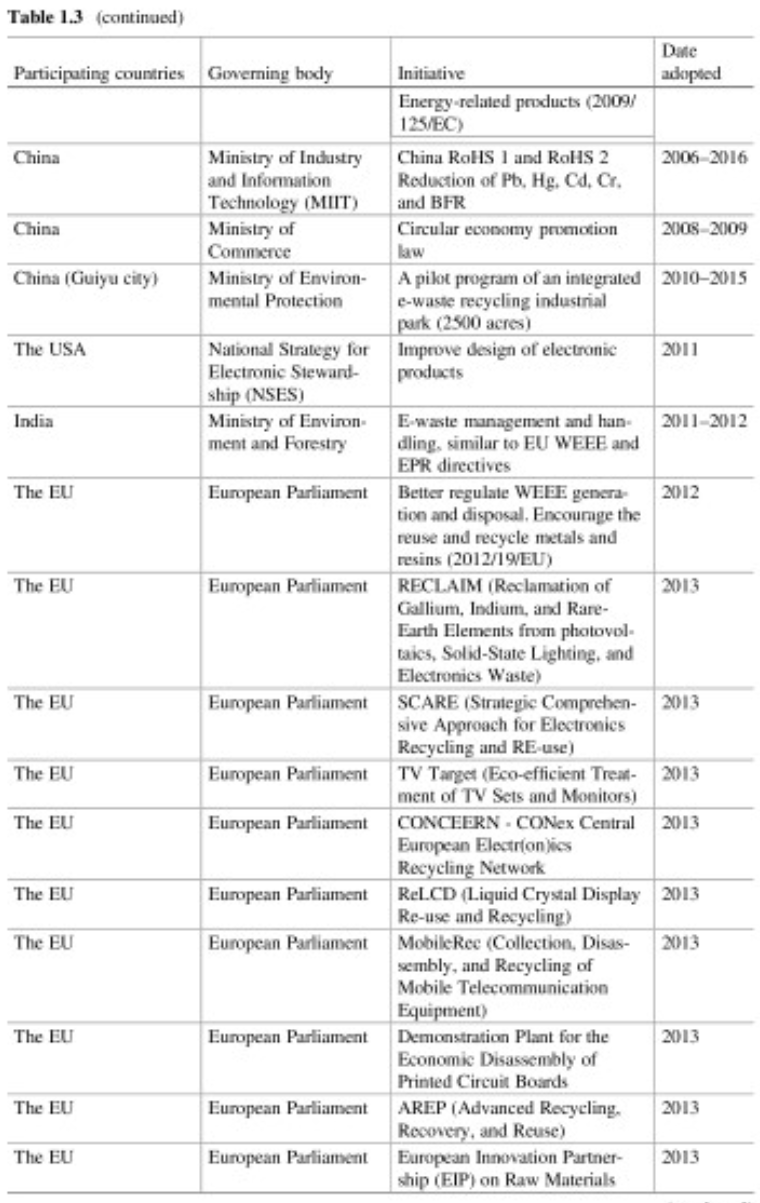 28
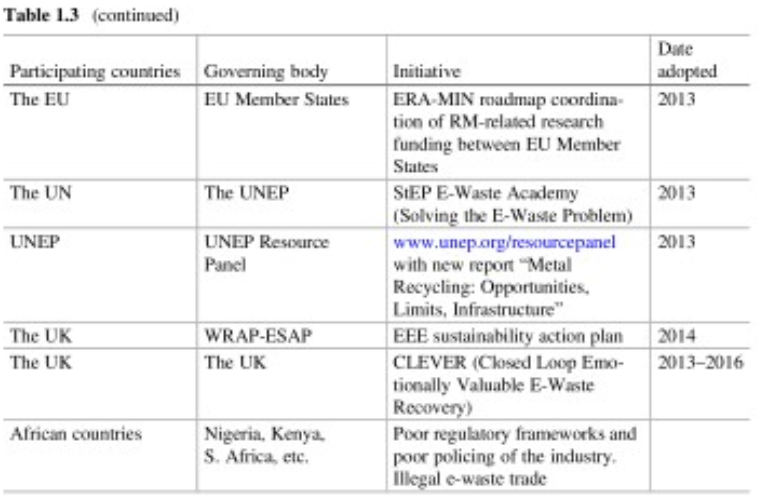 29
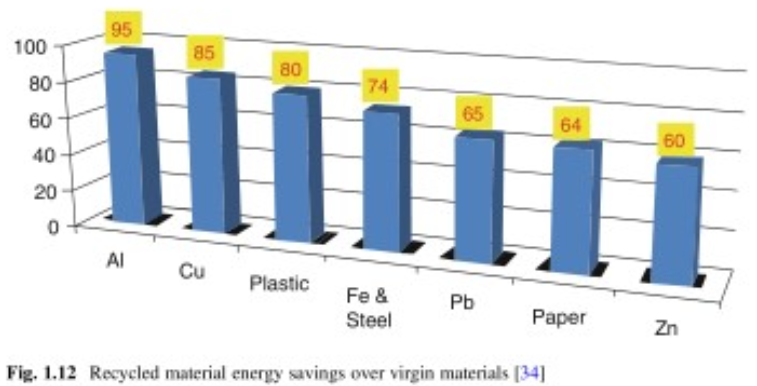 30
Printed Circuit Boards (PCBs)
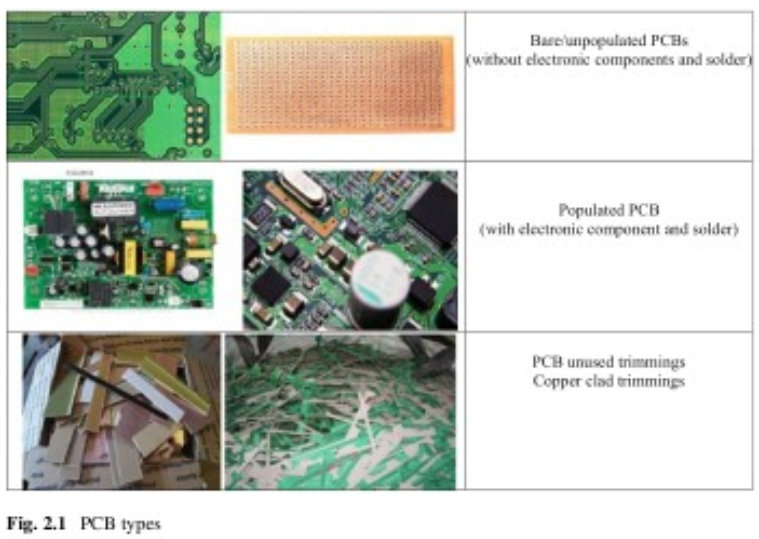 31
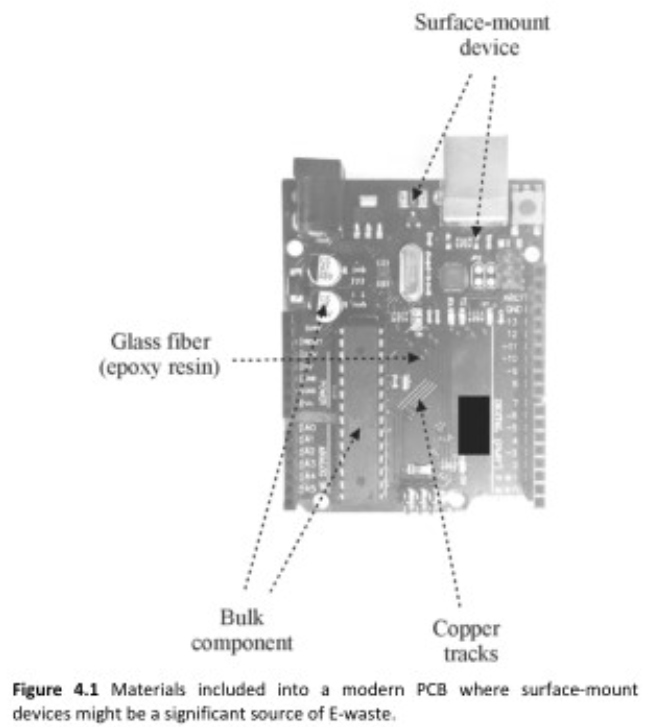 Printed Circuit Boards (PCBs)
32
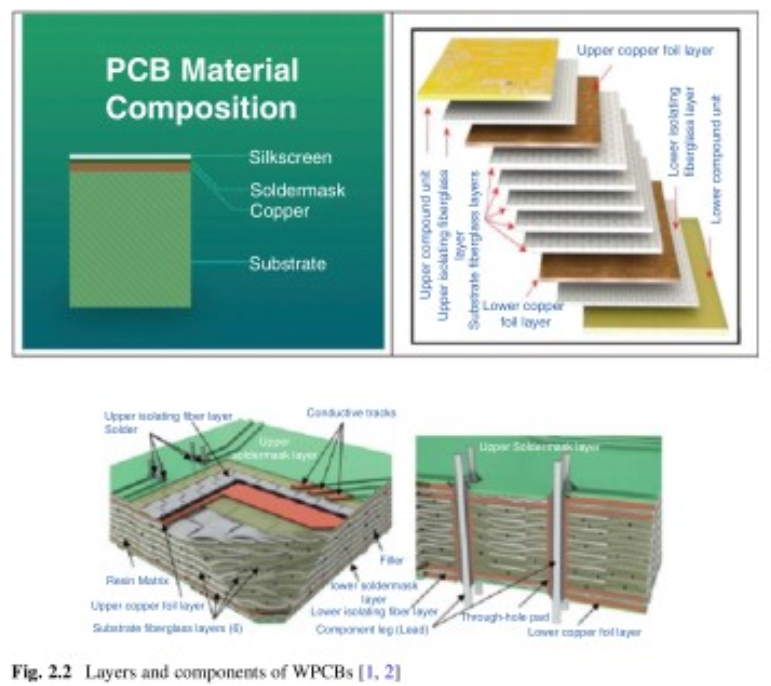 Paper and phenolic resin 
(low grade brown)

Epoxy and fiber composite 
(high grade green)
33
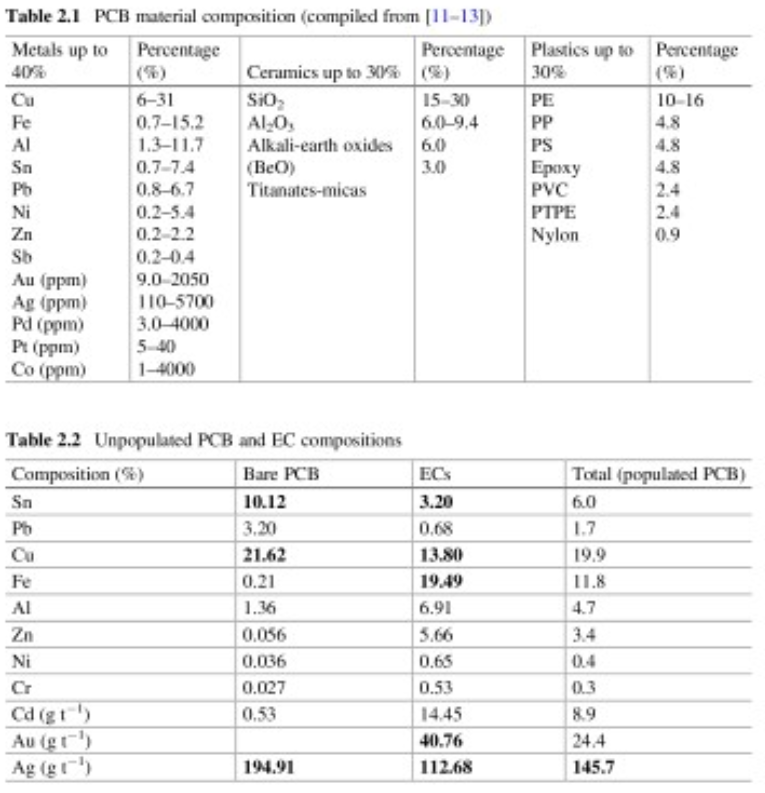 34
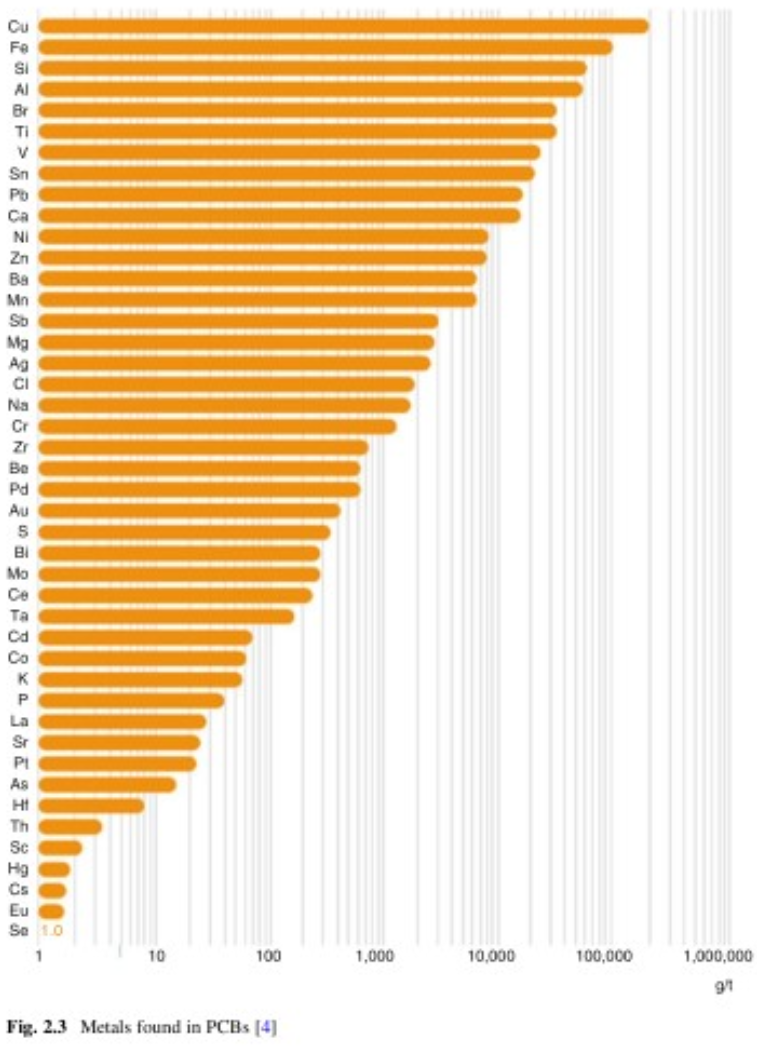 35
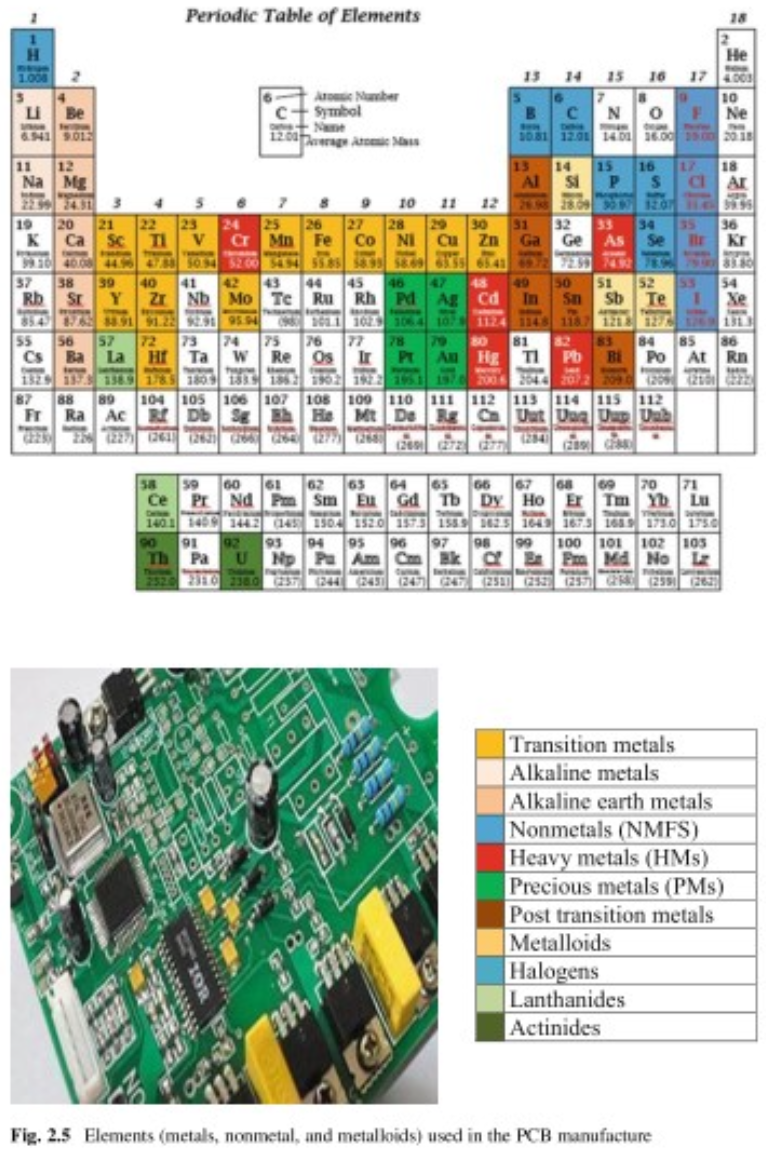 36
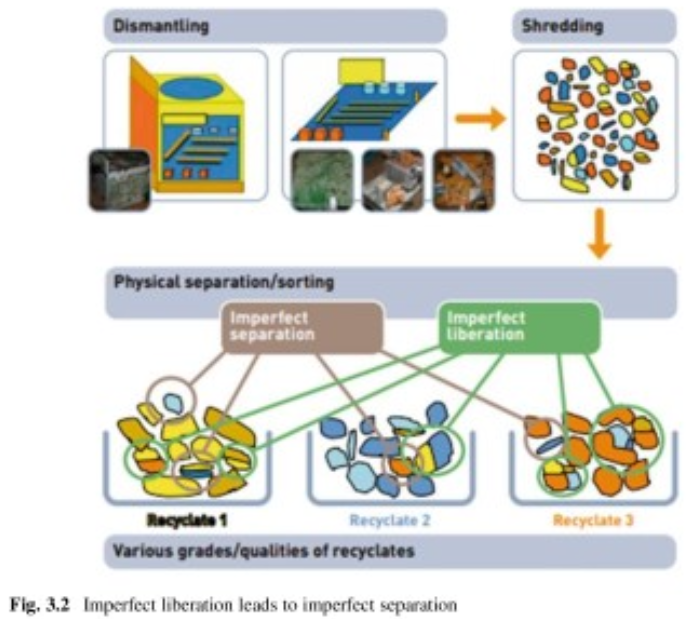 37
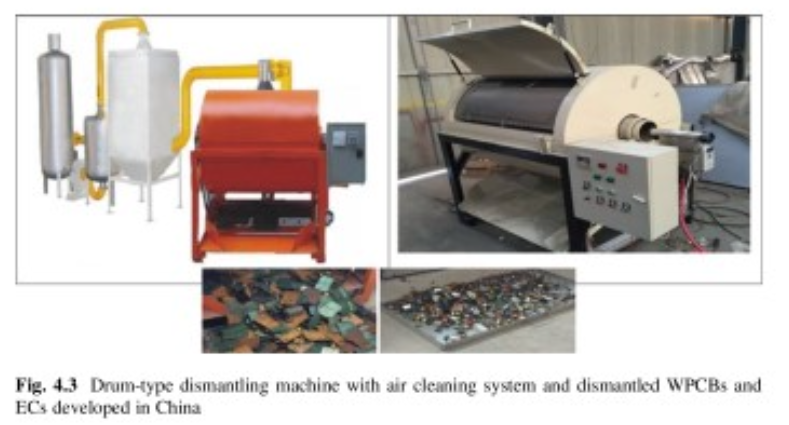 38
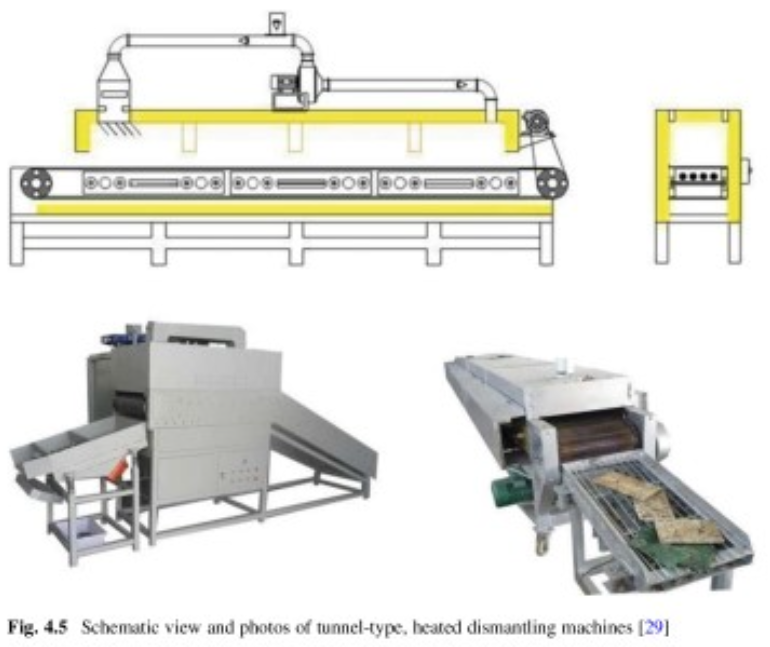 39
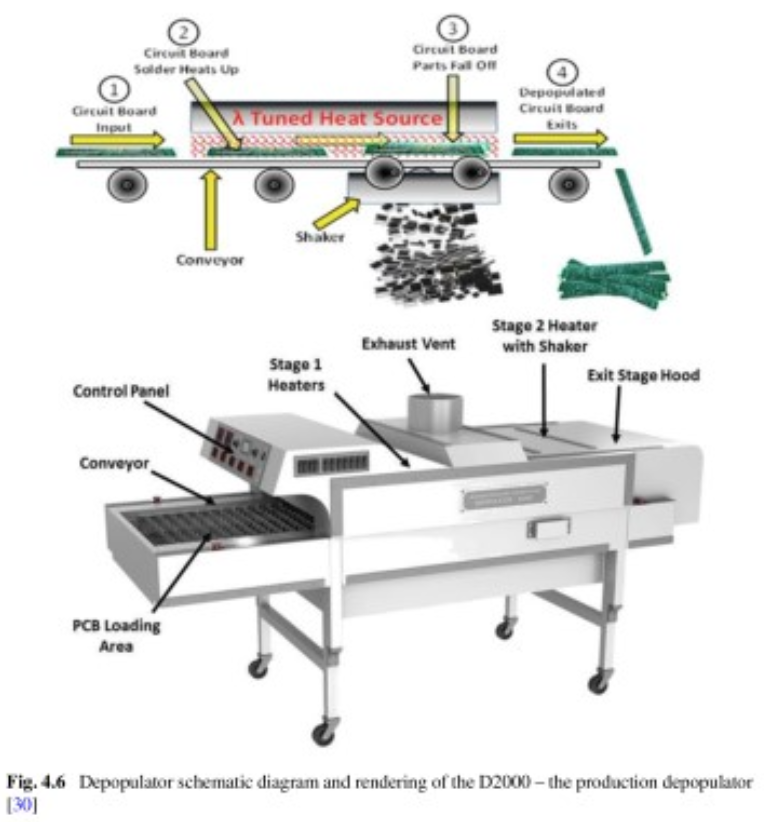 40
PCB Recycling
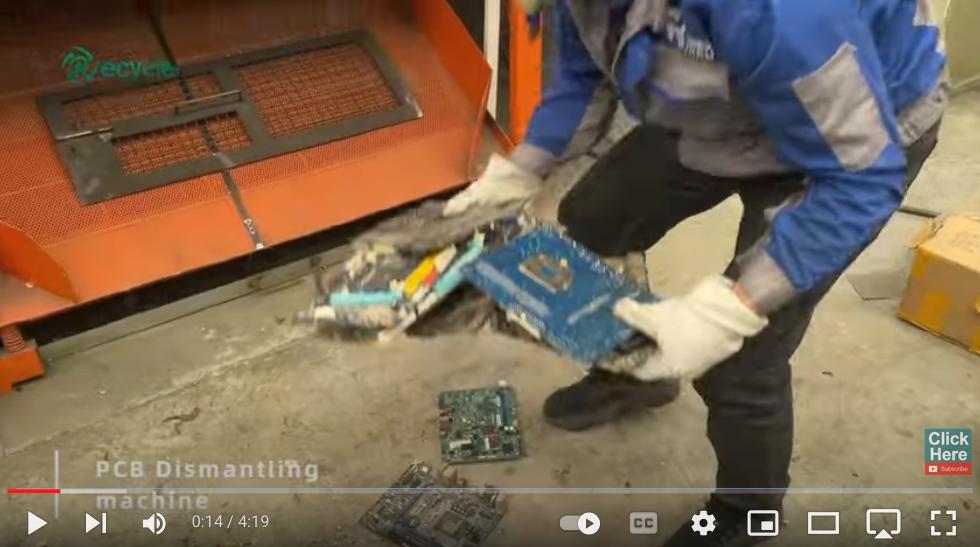 41
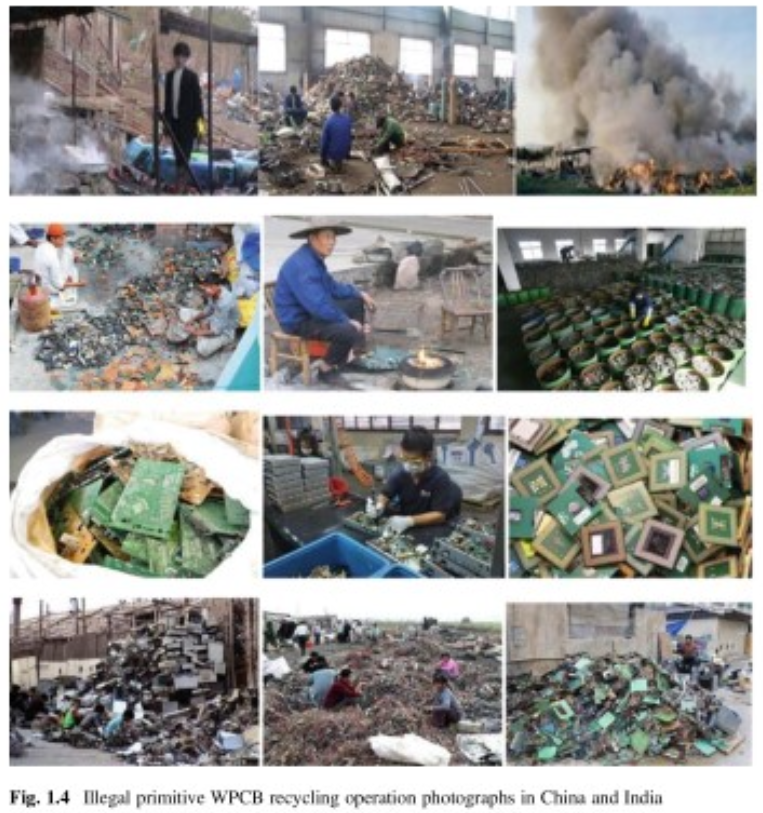 PCB Recycling
42
Non-metallic Fraction (NMF) from waste printed circuit boards (WPCBs)
Brominated flame retardants are a problem (BFRs)

Use as filler or concrete additive (16%) 

Combustion, Pyrolysis (Ash contains metals)
43
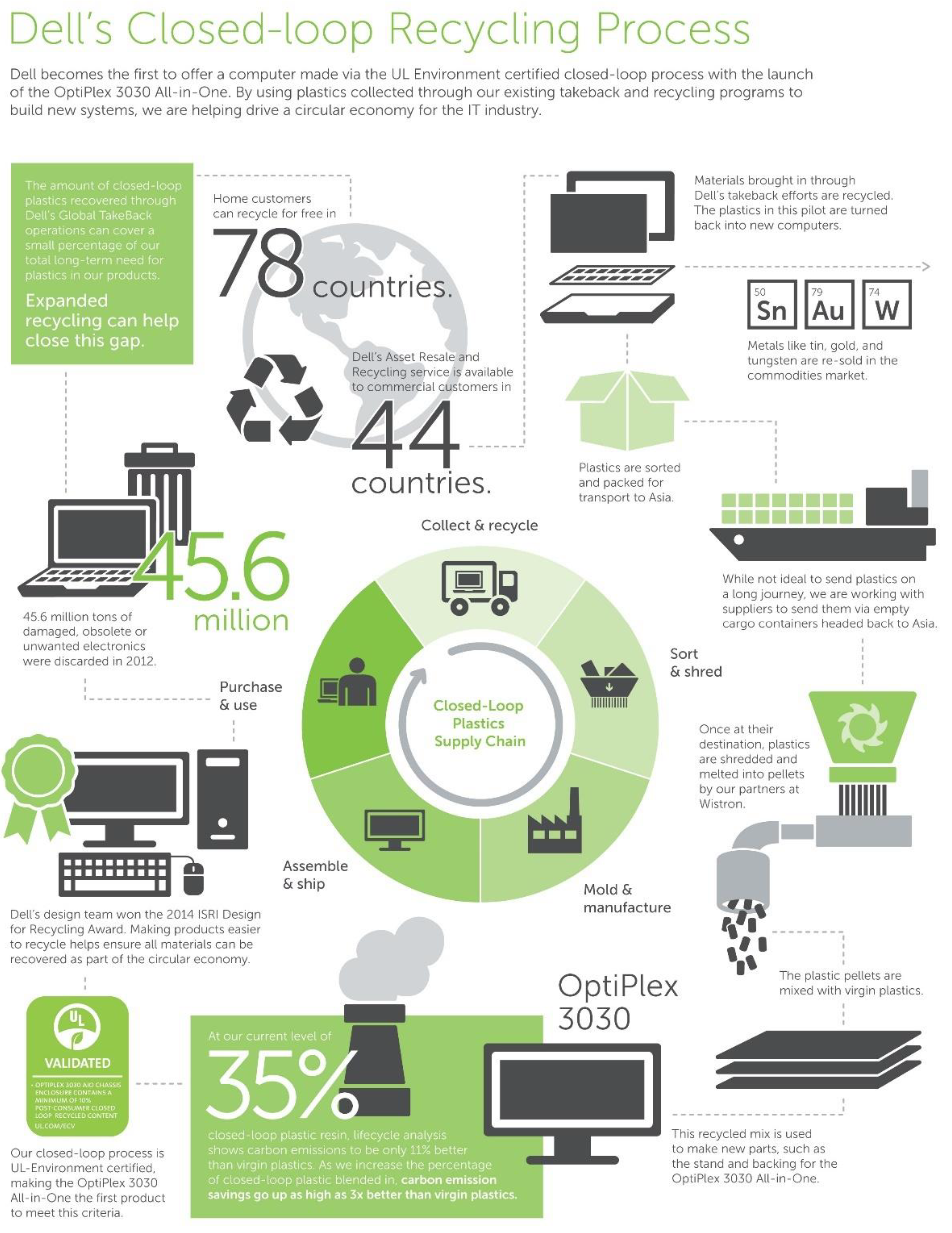 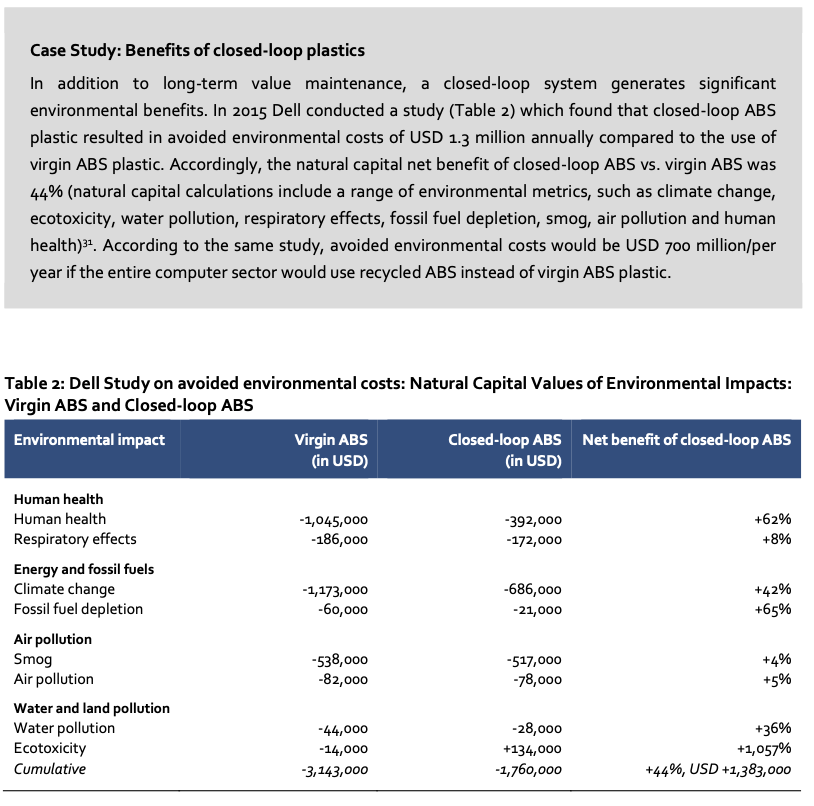 44
CLEVER PROJECT
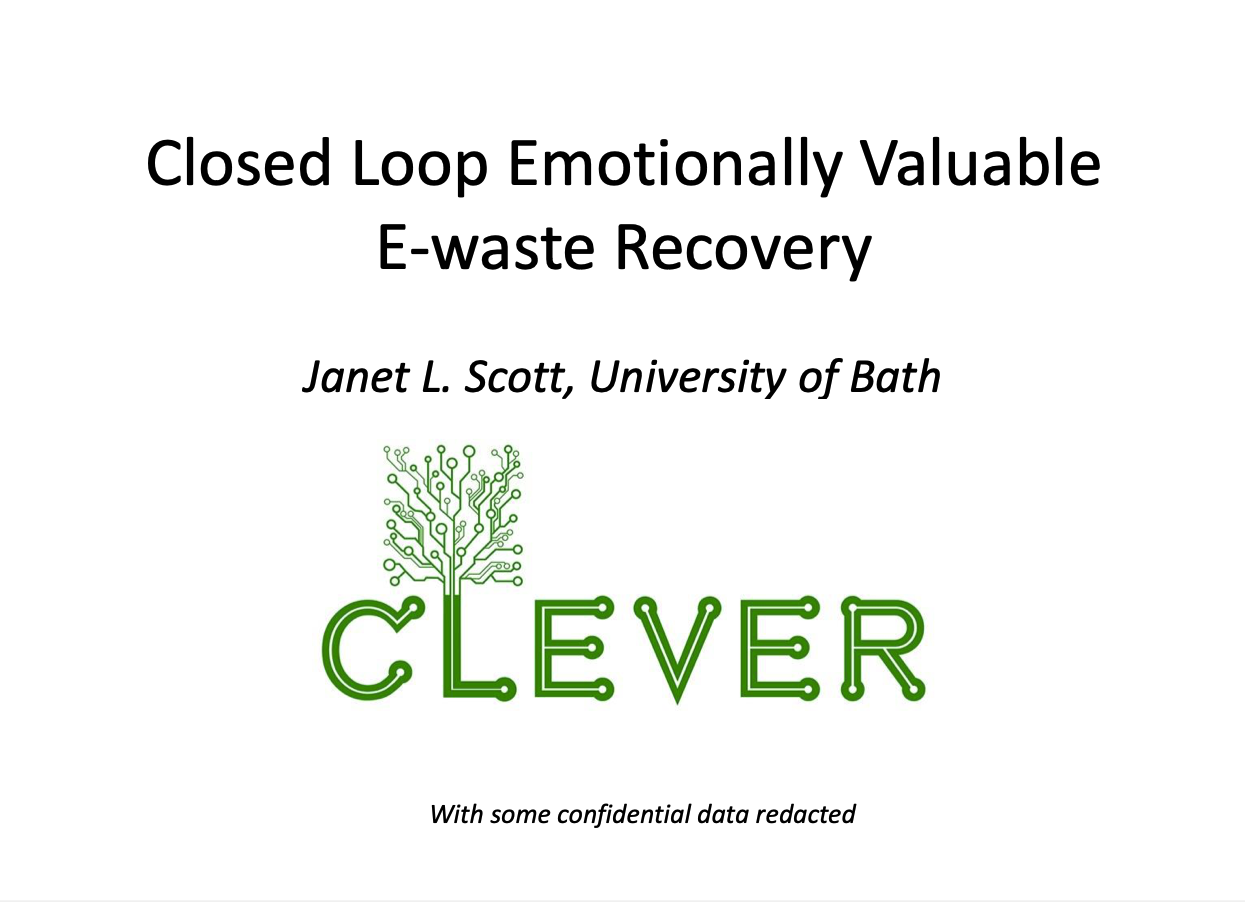 45
Modular Smart Phones
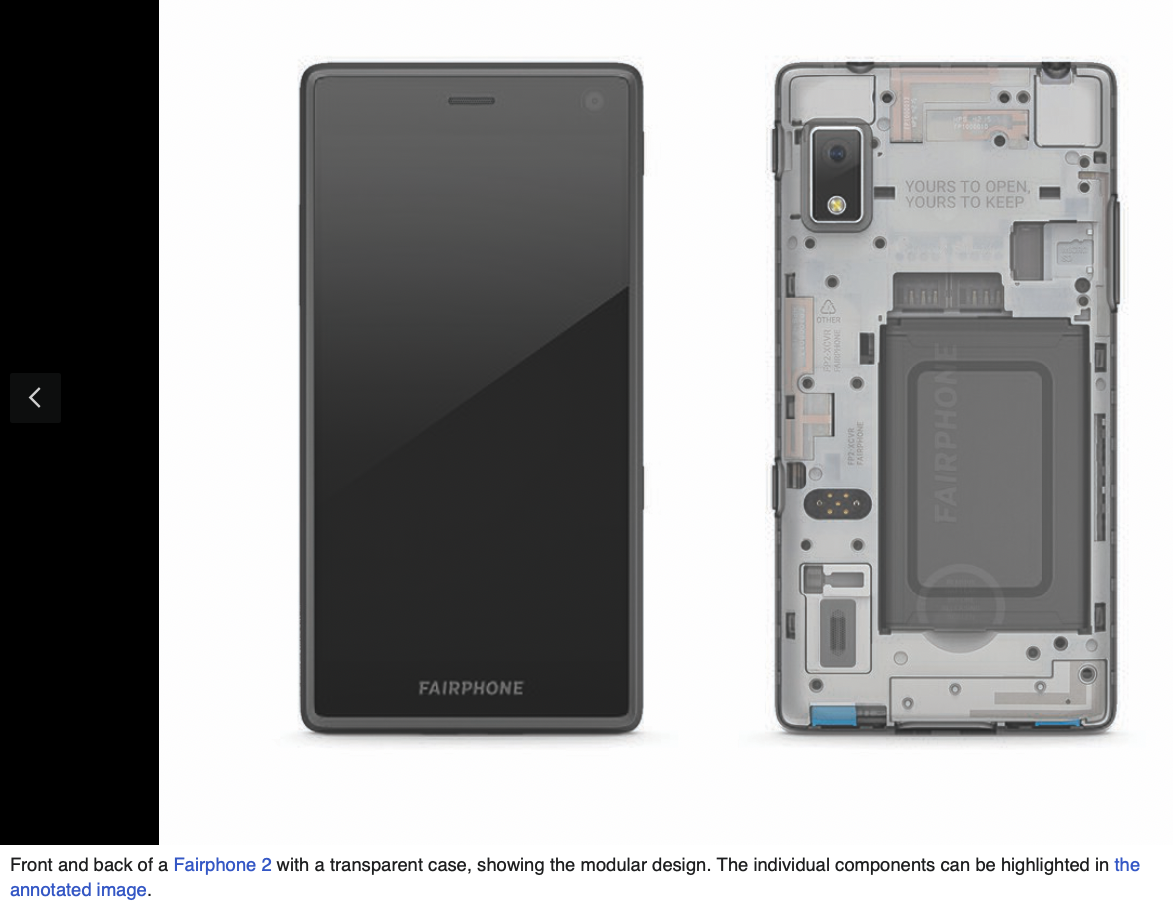 Main Board
Camera
Batteries
Open-Source Hardware
Reduce e-Waste
Customizable
Repairable
Component Lending
46
Modular Smart Phones
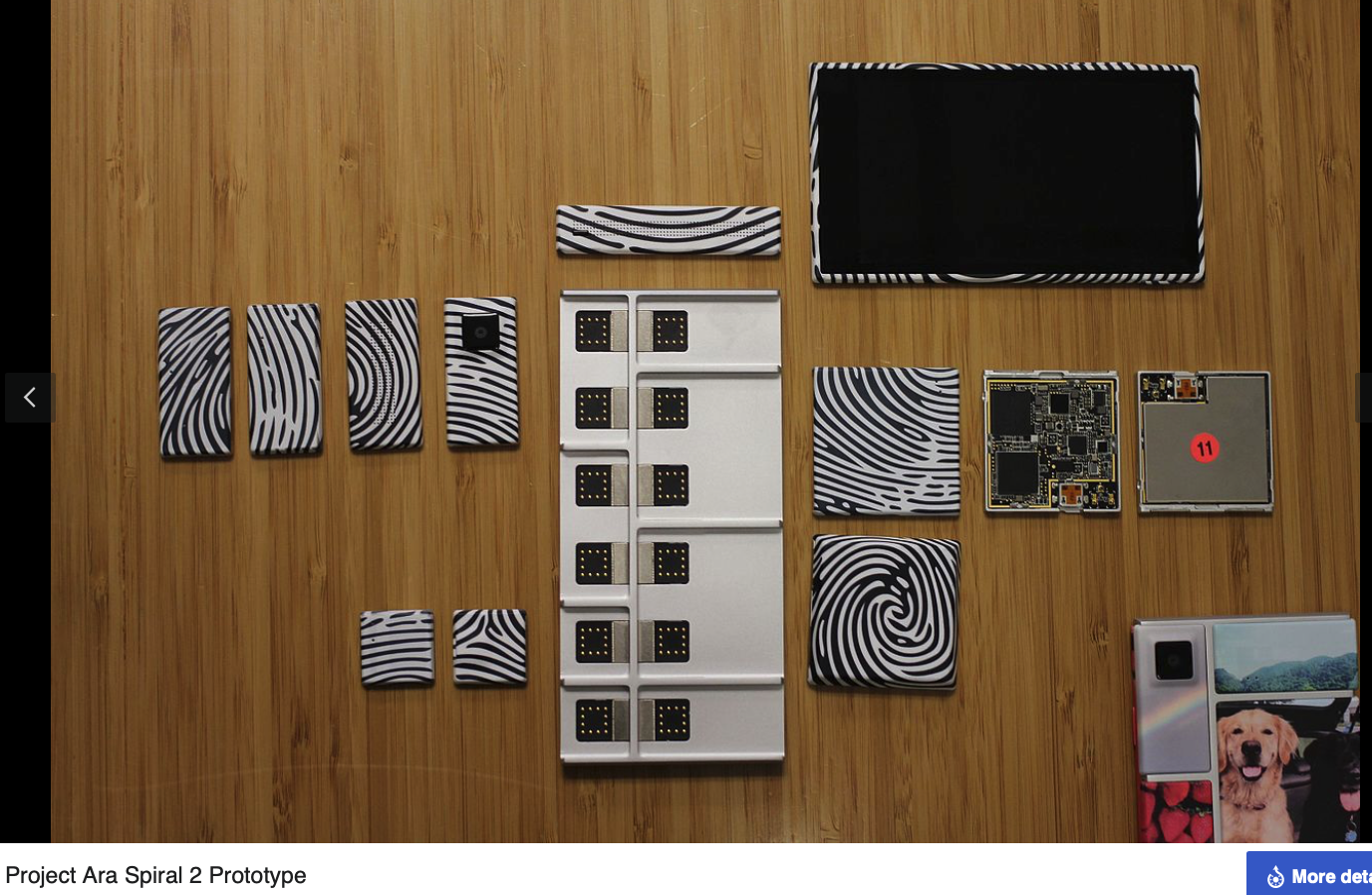 Modo 2006 Israel
Google purchased 2011 made Ara
No product
47
Modular Smart Phones
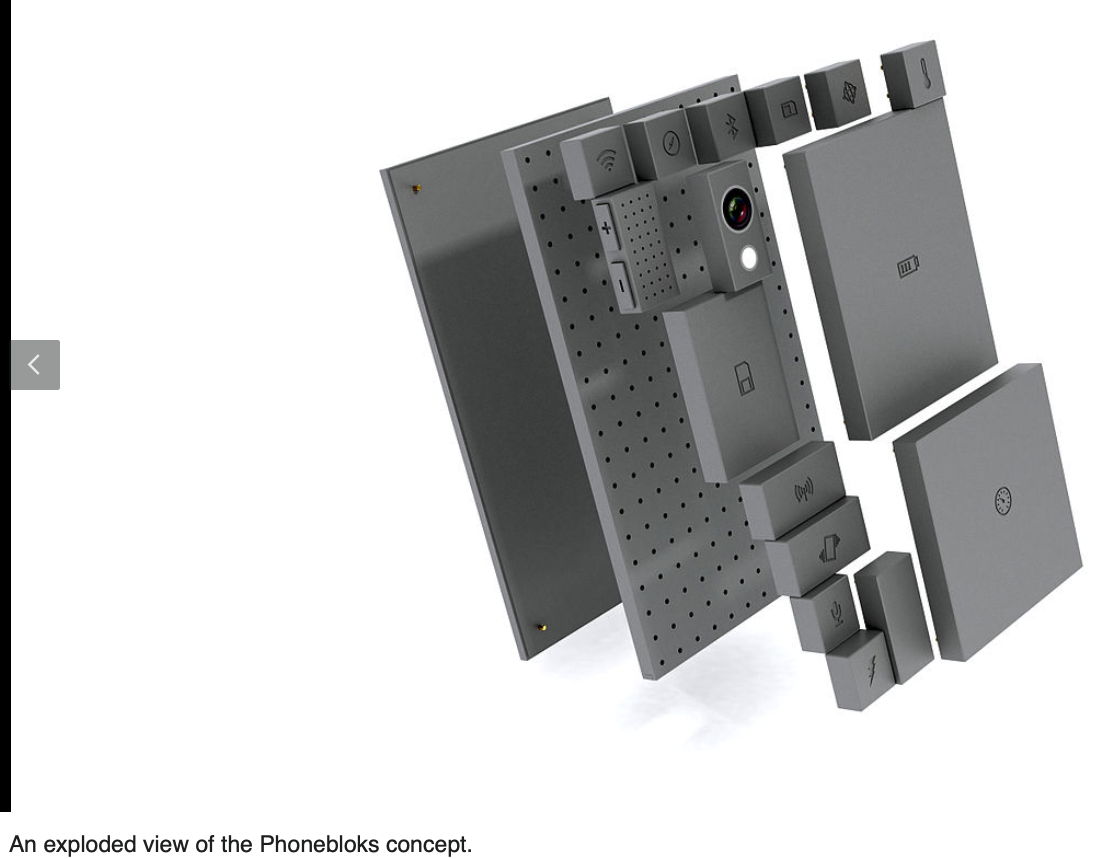 Modo 2006 Israel
Phonebok merged with ARA in 2013
Google purchased Modo 2011 
made Ara
No product
48
Modular Smart Phones
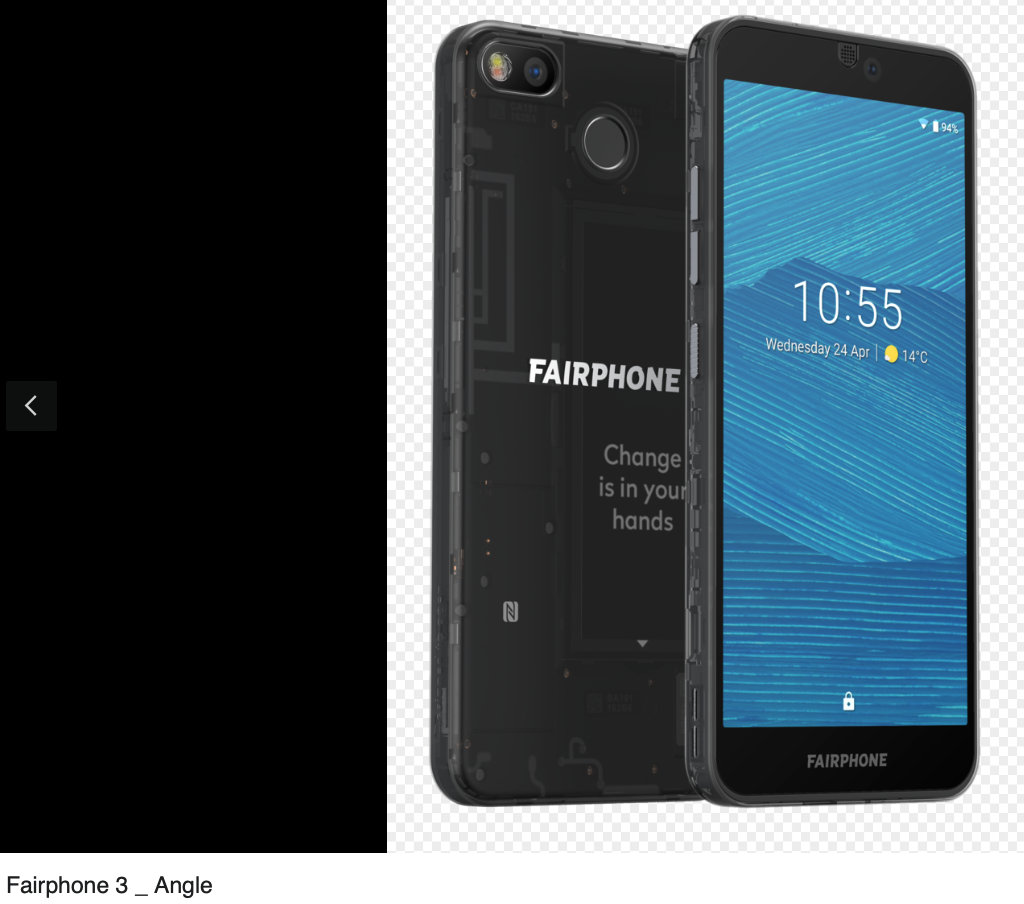 Modo 2006 Israel
Google purchased 2011 made Ara

Fairphone. 2019
49
Modular Smart Phones
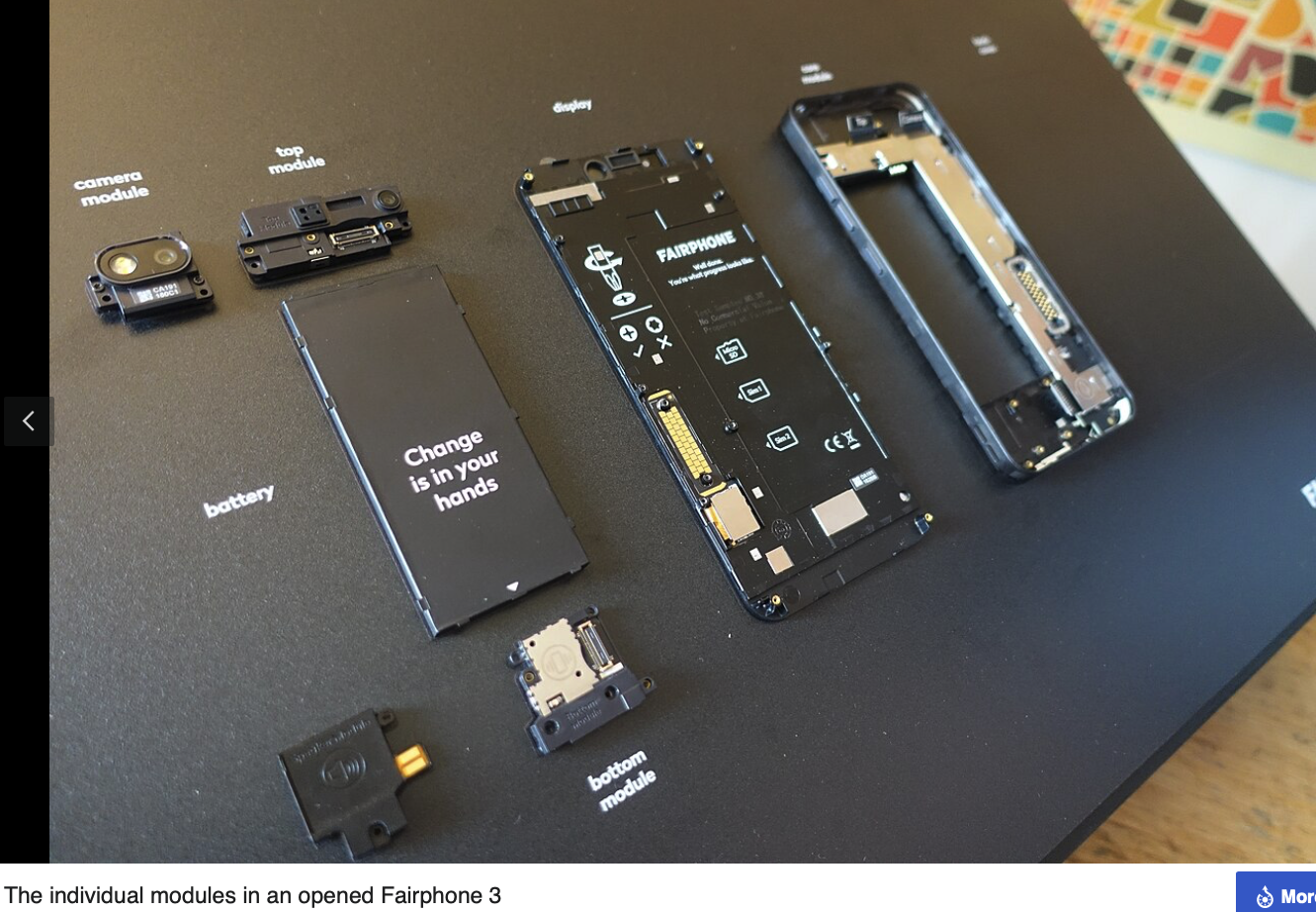 Modo 2006 Israel
Google purchased 2011 made Ara
No product

Fairphone. 2019
50
Modular Smart Phones
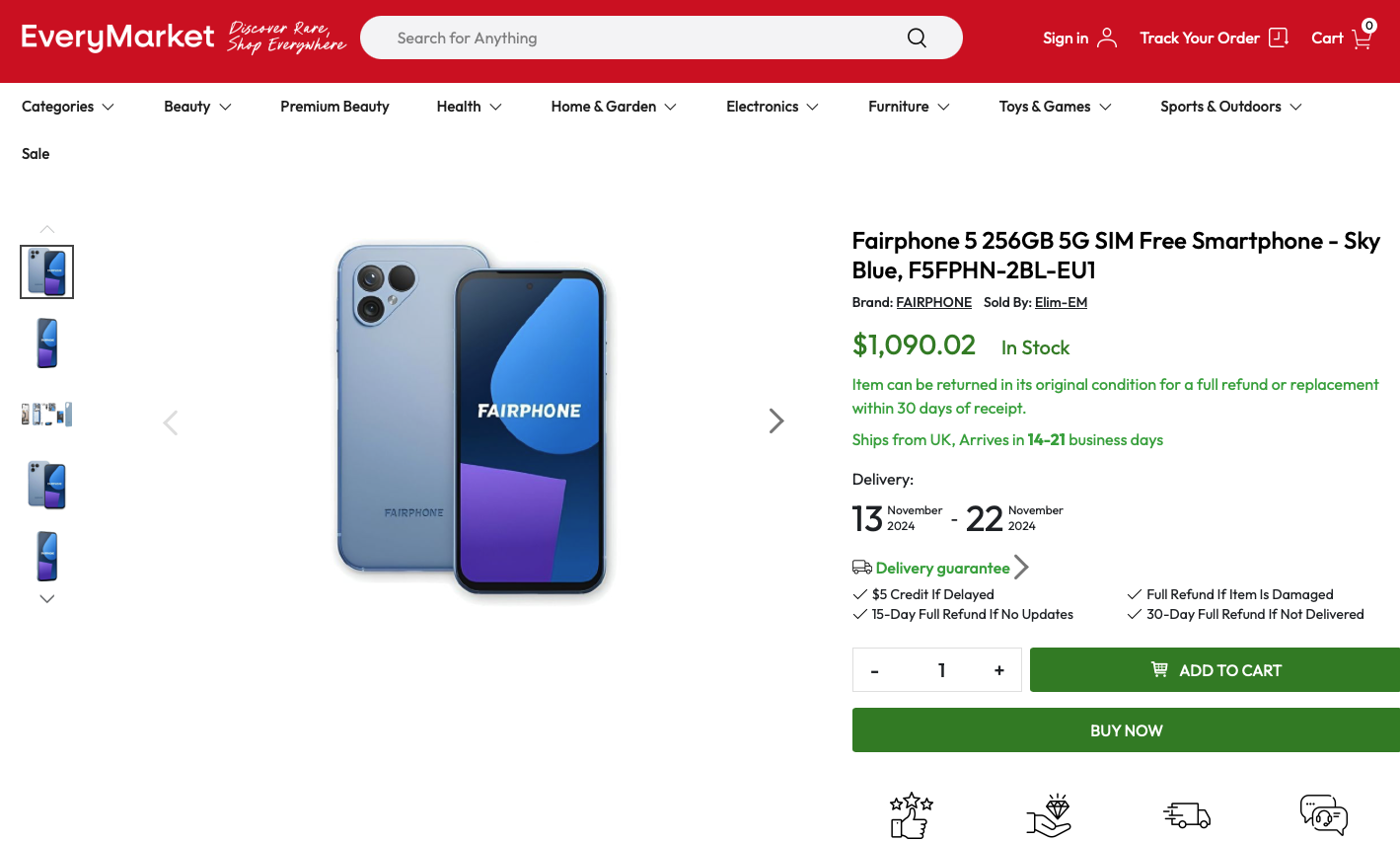 51
Modular Smart Phones
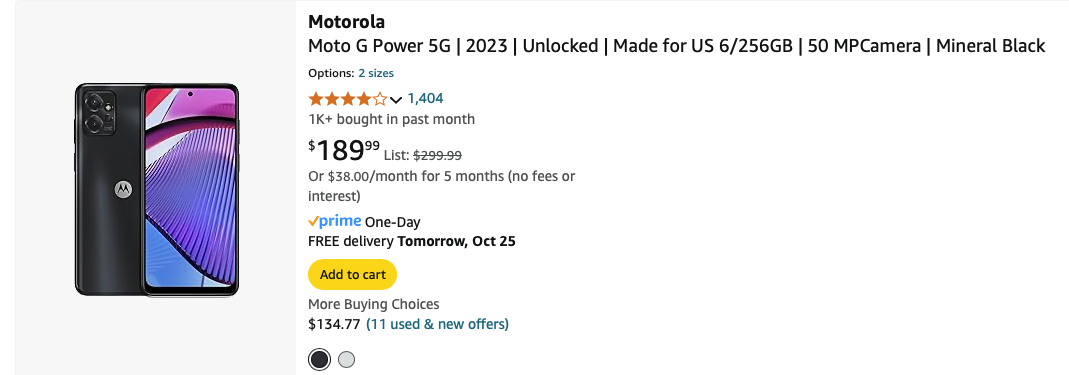 52
53